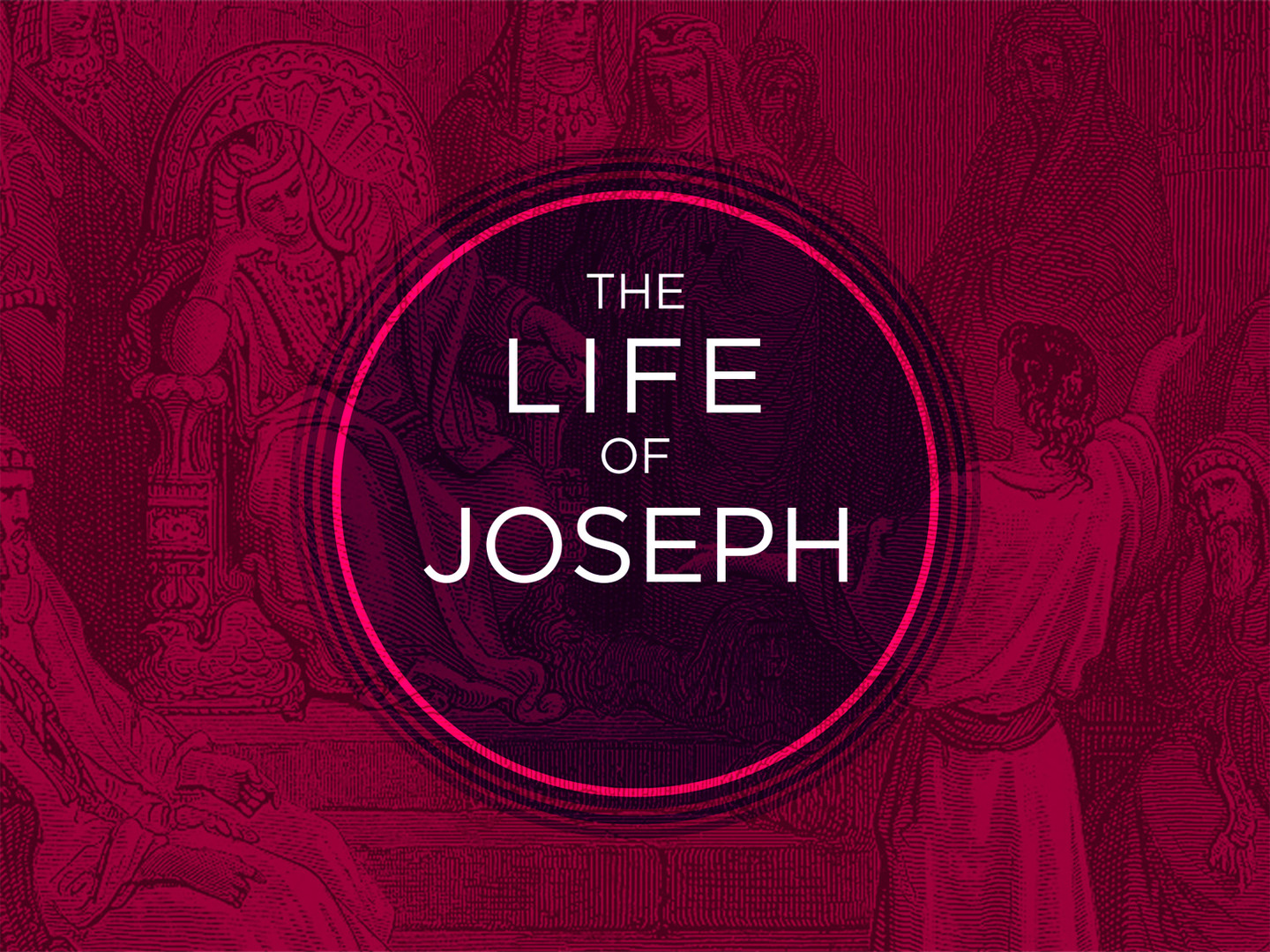 GENESIS 37-47
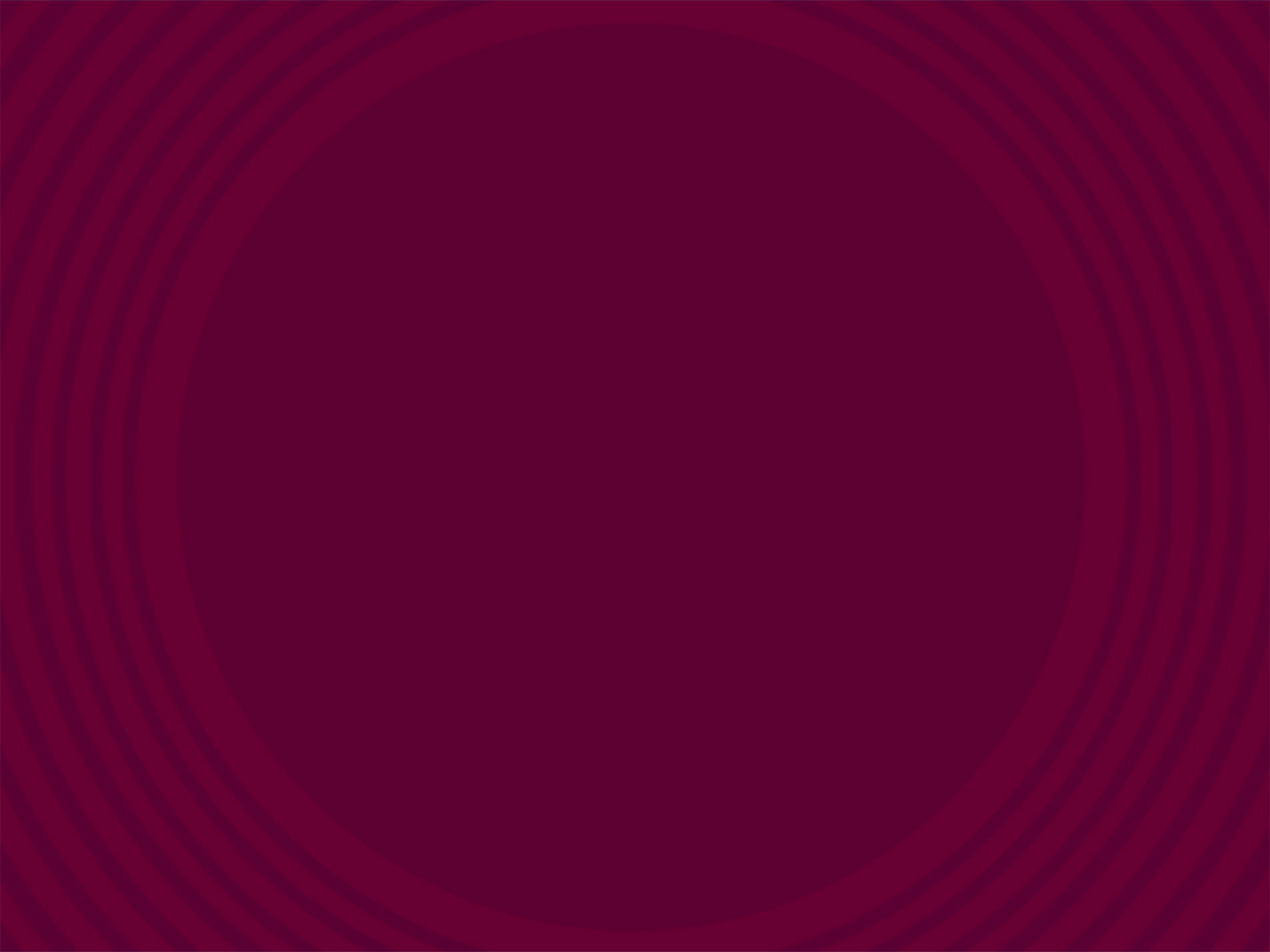 Genesis 37:3

Now Israel loved Joseph more than any other of his sons, because he was the son of his old age. And he made him a robe of many colors.
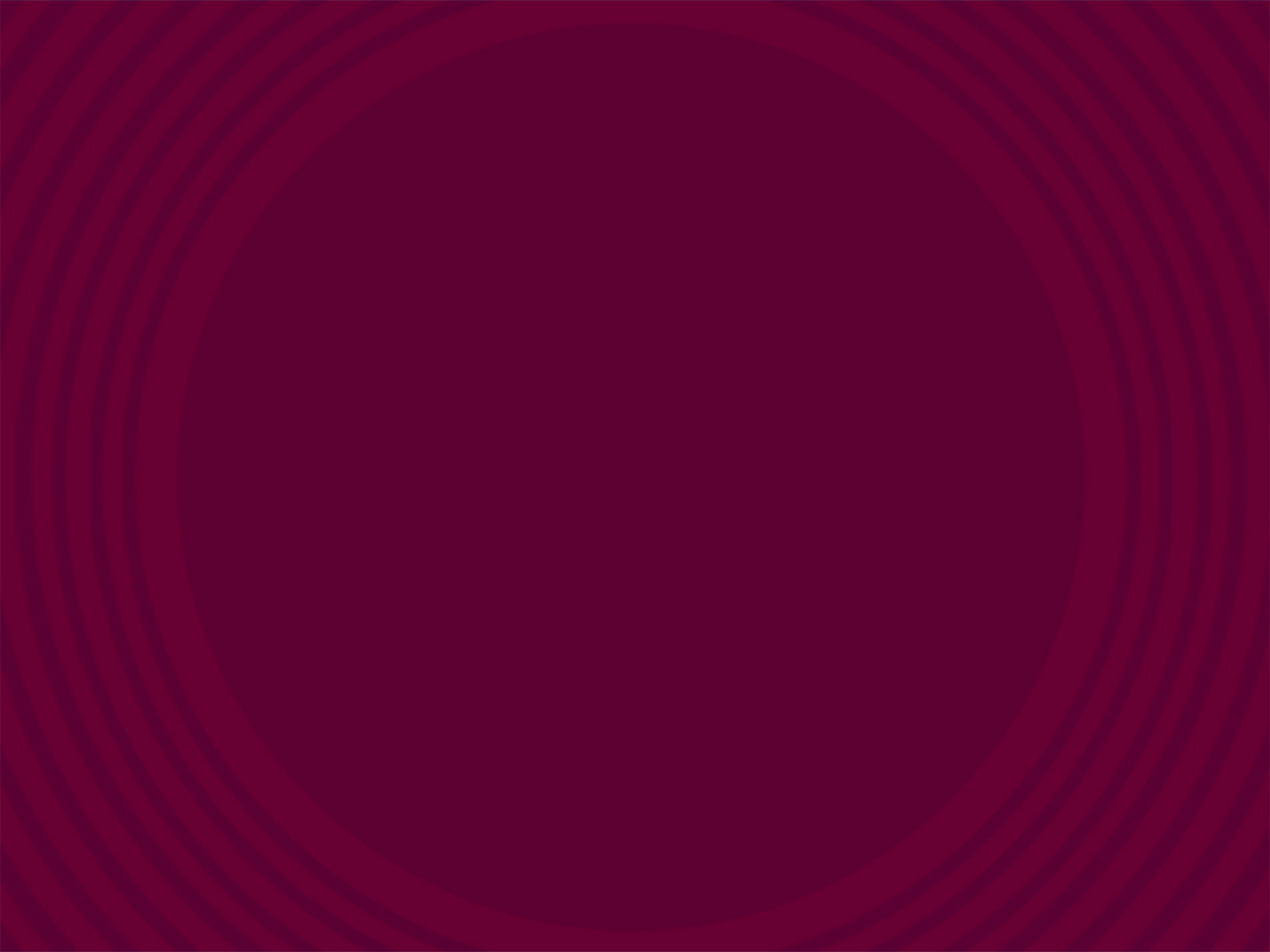 Genesis 37:3-4

Now Israel loved Joseph more than any other of his sons, because he was the son of his old age. And he made him a robe of many colors.
But when his brothers saw that their father loved him more than all his brothers, they hated him and could not speak peacefully to him.
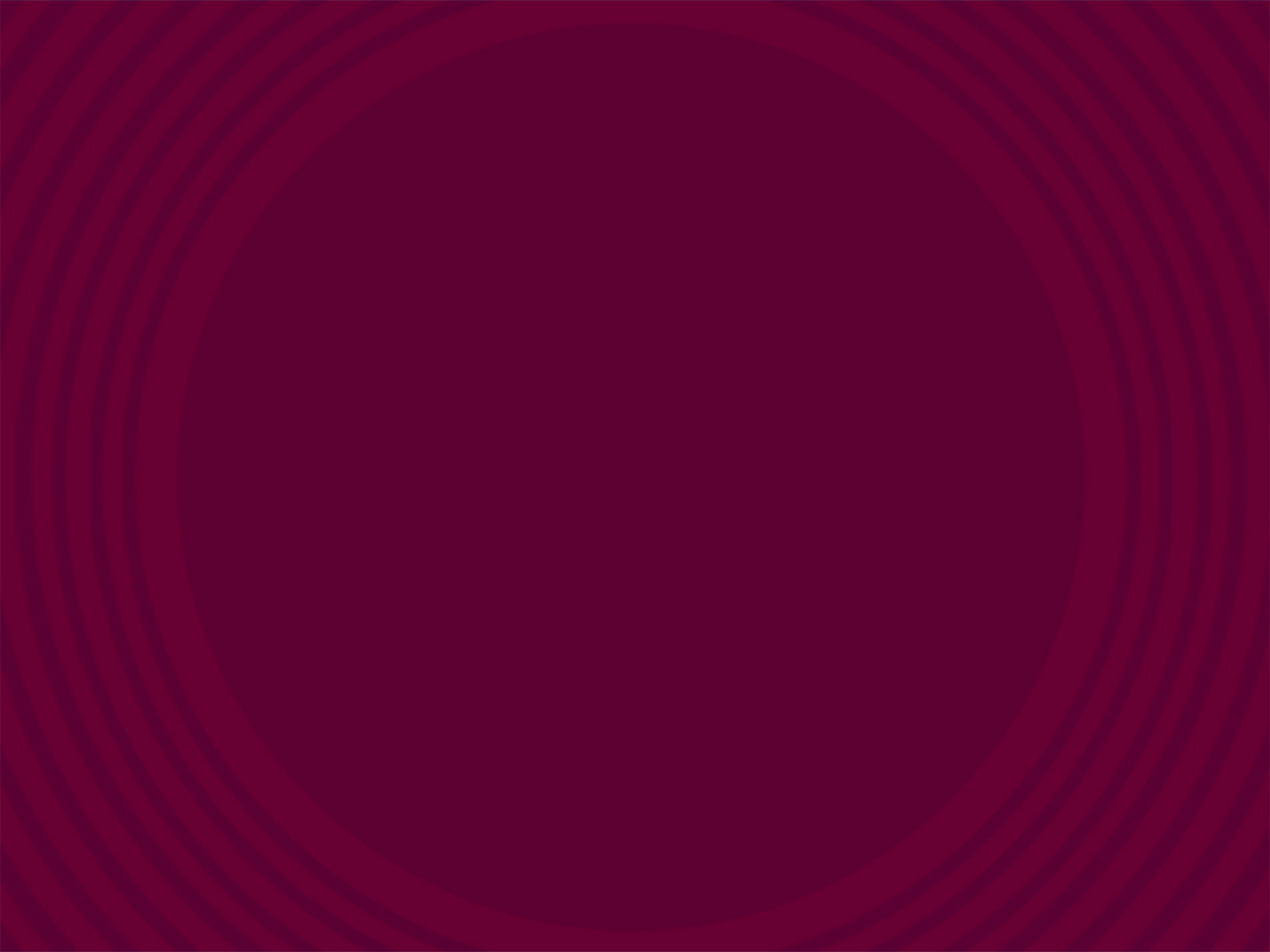 Genesis 37:5-7

5Now Joseph had a dream, and when he told it to his brothers they hated him even more. 6He said to them, “Hear this dream that I have dreamed: 7Behold, we were binding sheaves in the field, and behold, my sheaf arose and stood upright. And behold, your sheaves gathered around it and bowed down to my sheaf.”
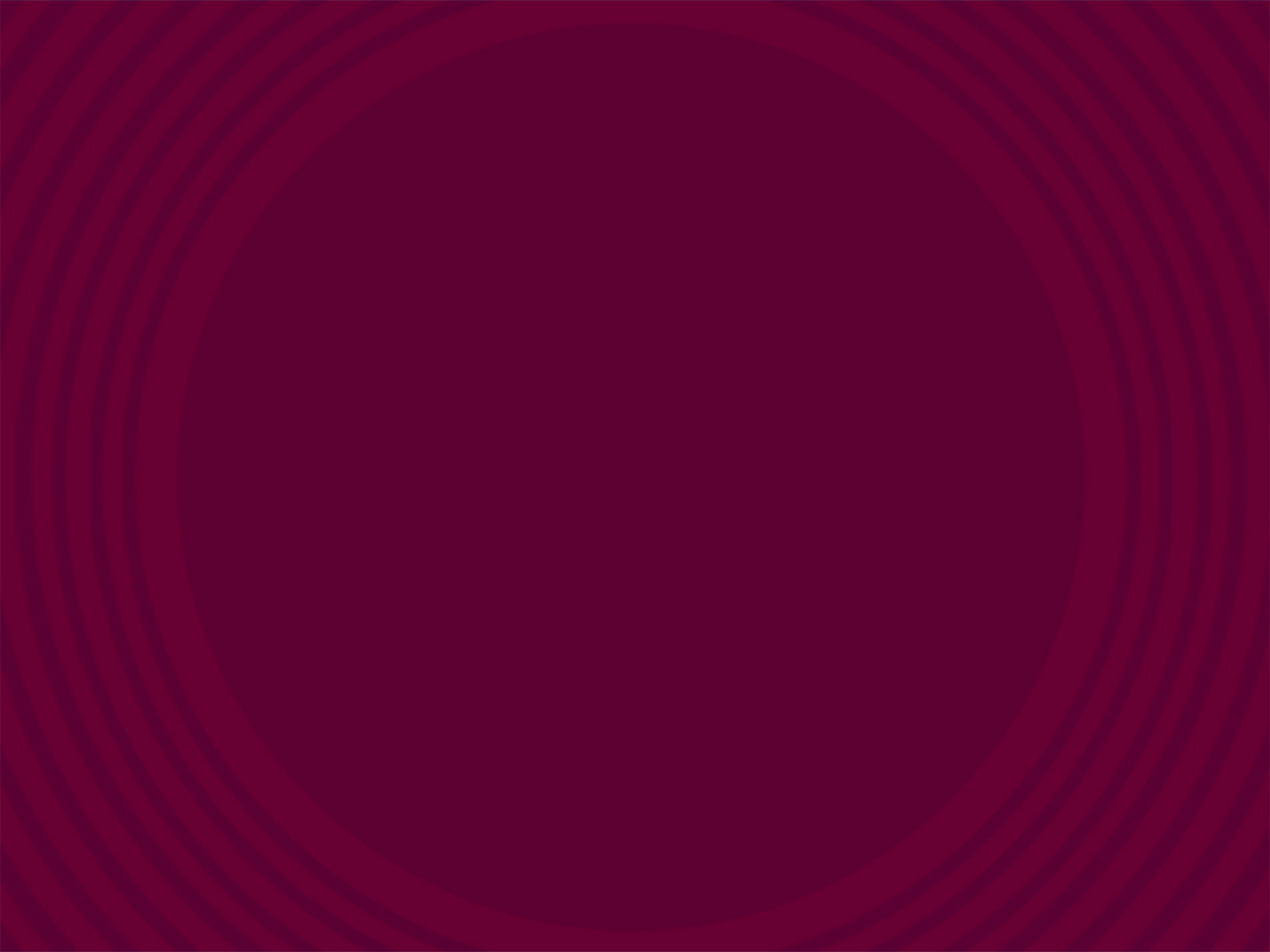 Genesis 37:5-8

5Now Joseph had a dream, and when he told it to his brothers they hated him even more. 6He said to them, “Hear this dream that I have dreamed: 7Behold, we were binding sheaves in the field, and behold, my sheaf arose and stood upright. And behold, your sheaves gathered around it and bowed down to my sheaf.”
8 His brothers said to him, “Are you indeed to reign over us? Or are you indeed to rule over us?” So they hated him even more for his dreams and for his words.
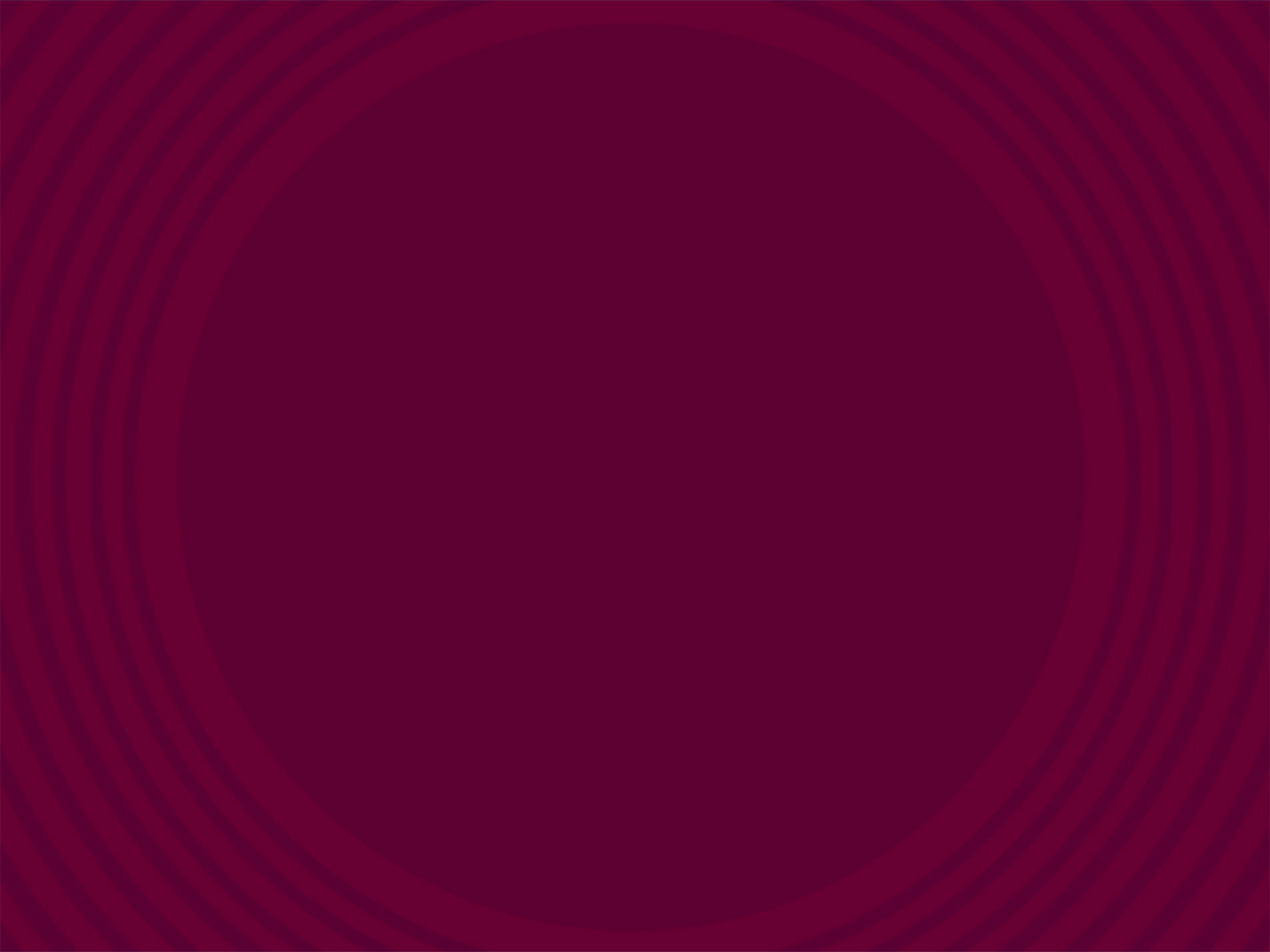 Genesis 37:9-10

9Then he dreamed another dream and told it to his brothers and said, “Behold, I have dreamed another dream. Behold, the sun, the moon, and eleven stars were bowing down to me.” 10But when he told it to his father and to his brothers, his father rebuked him and said to him, “What is this dream that you have dreamed? Shall I and your mother and your brothers indeed come to bow ourselves to the ground before you
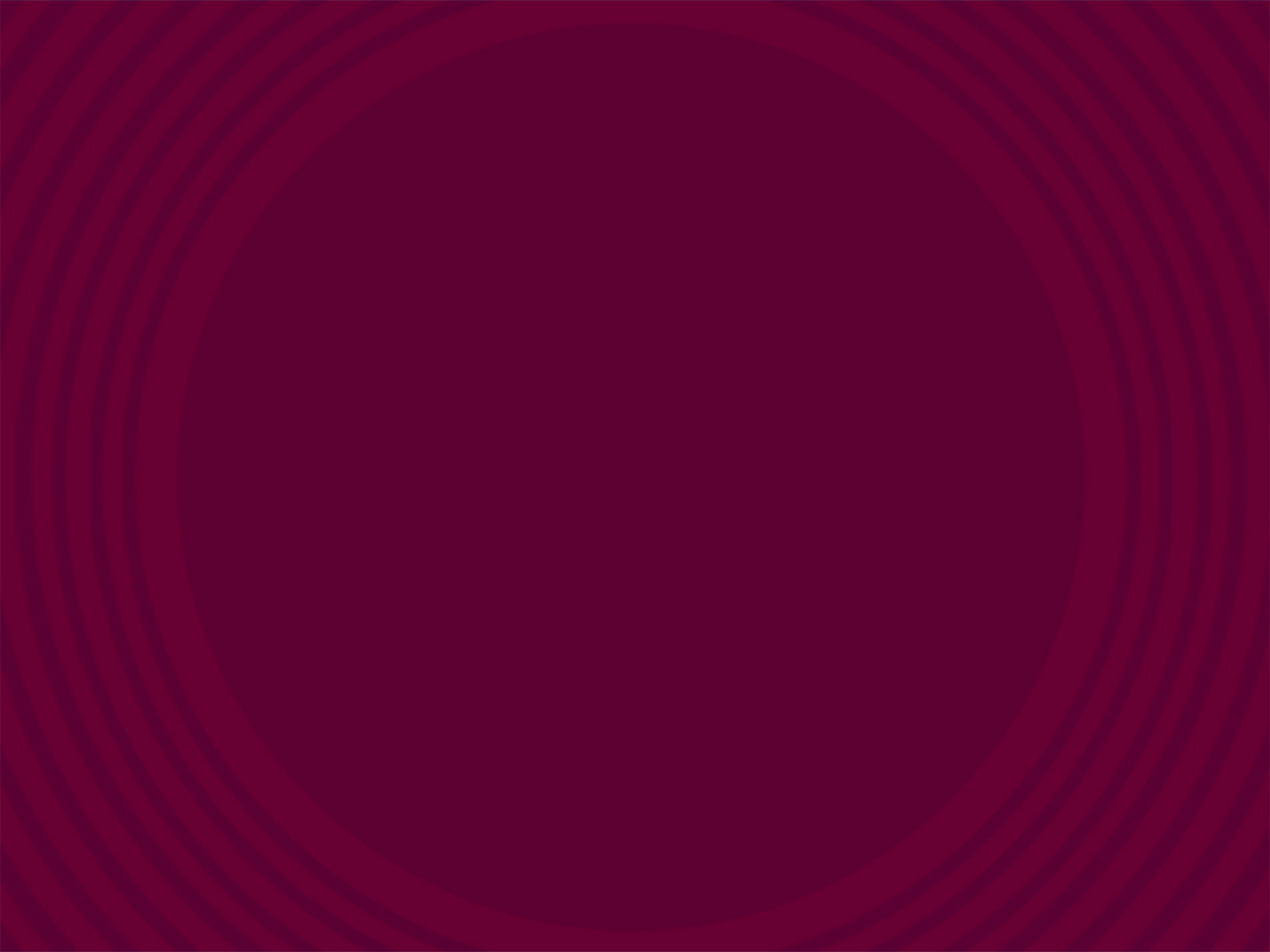 Genesis 37:11

11And his brothers were jealous of him,
but his father kept the saying in mind.
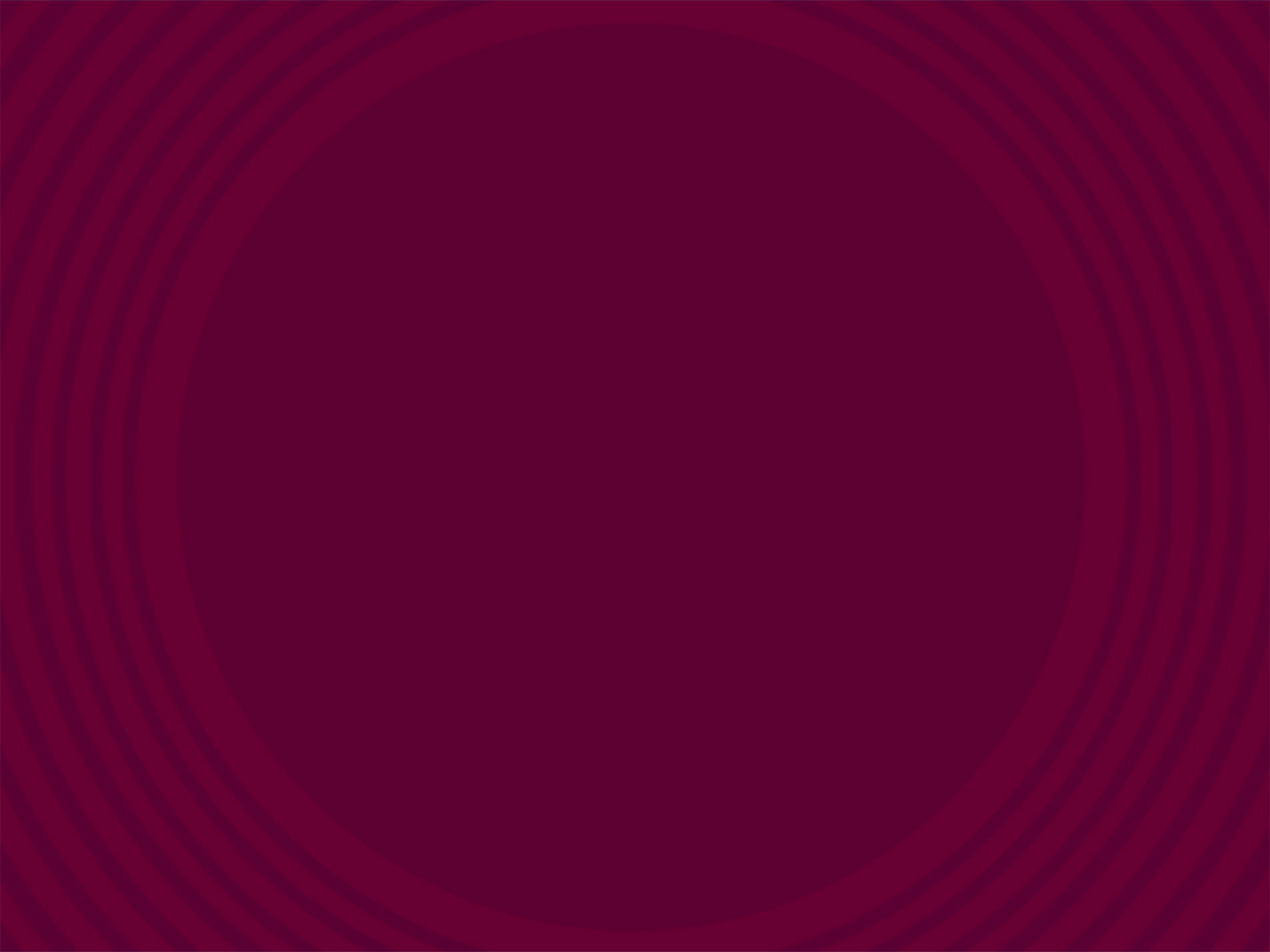 Genesis 37:18-20

18They saw him from afar, and before he came near to them they conspired against him to kill him. 19They said to one another, “Here comes this dreamer. 20Come now, let us kill him and throw him into one of the pits. Then we will say that a fierce animal has devoured him, and we will see what will become of his dreams.”
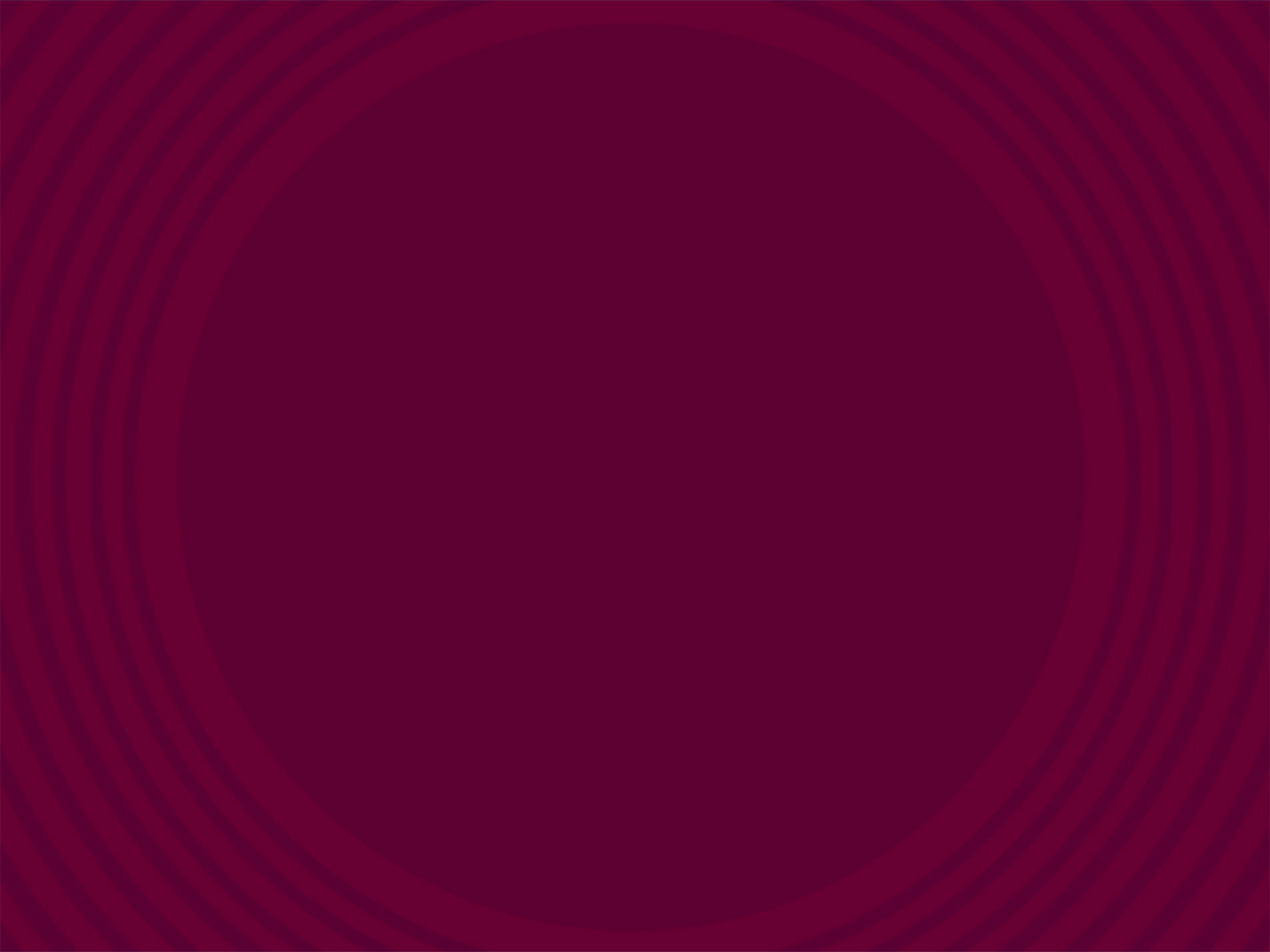 Genesis 37:23-25

23So when Joseph came to his brothers, they stripped him of his robe, the robe of many colors that he wore. 24And they took him and threw him into a pit. The pit was empty; there was no water in it. 25Then they sat down to eat.
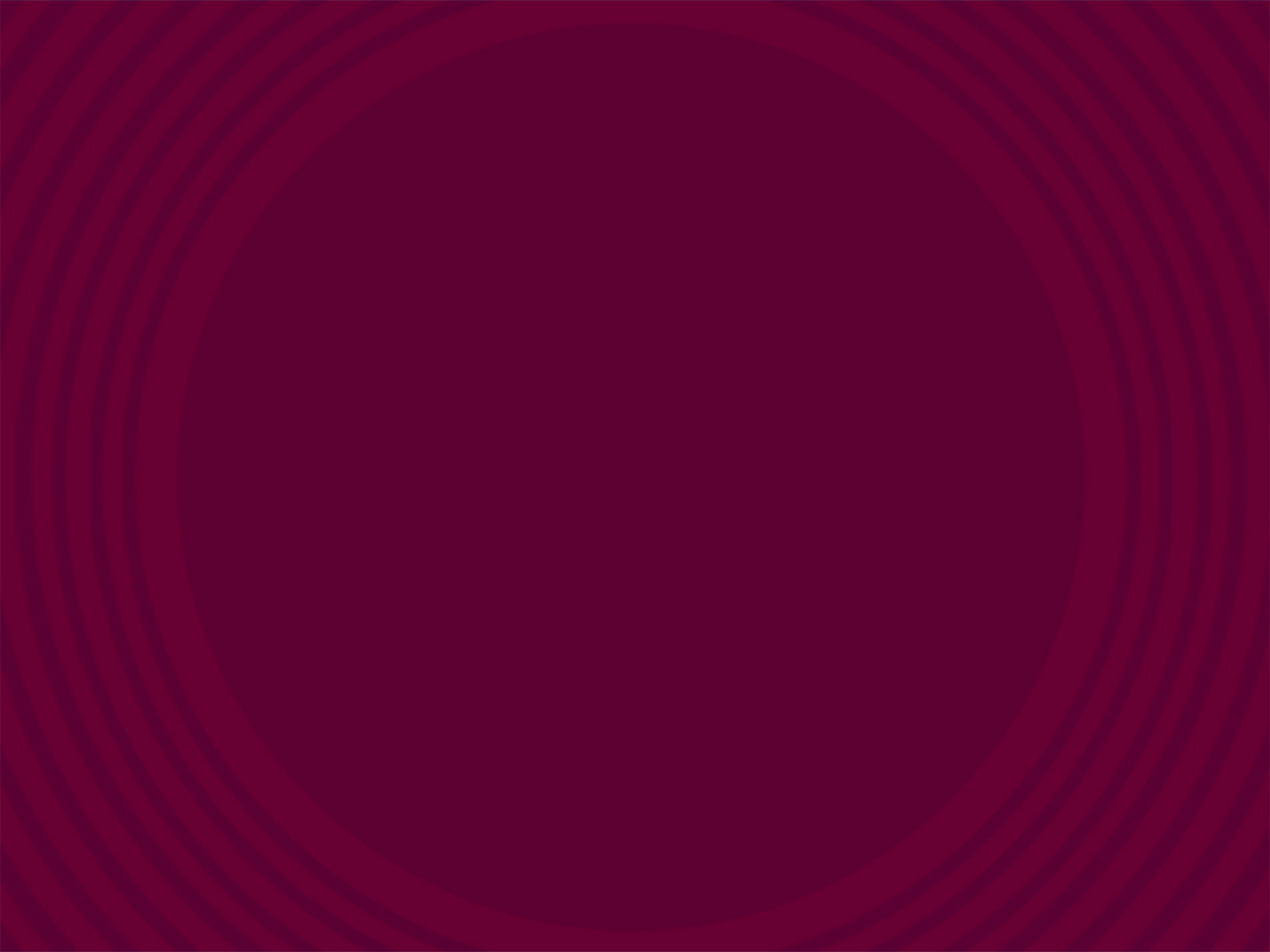 Genesis 39:2

The Lord was with Joseph, and He became a successful man, and he was in the house of his Egyptian master.
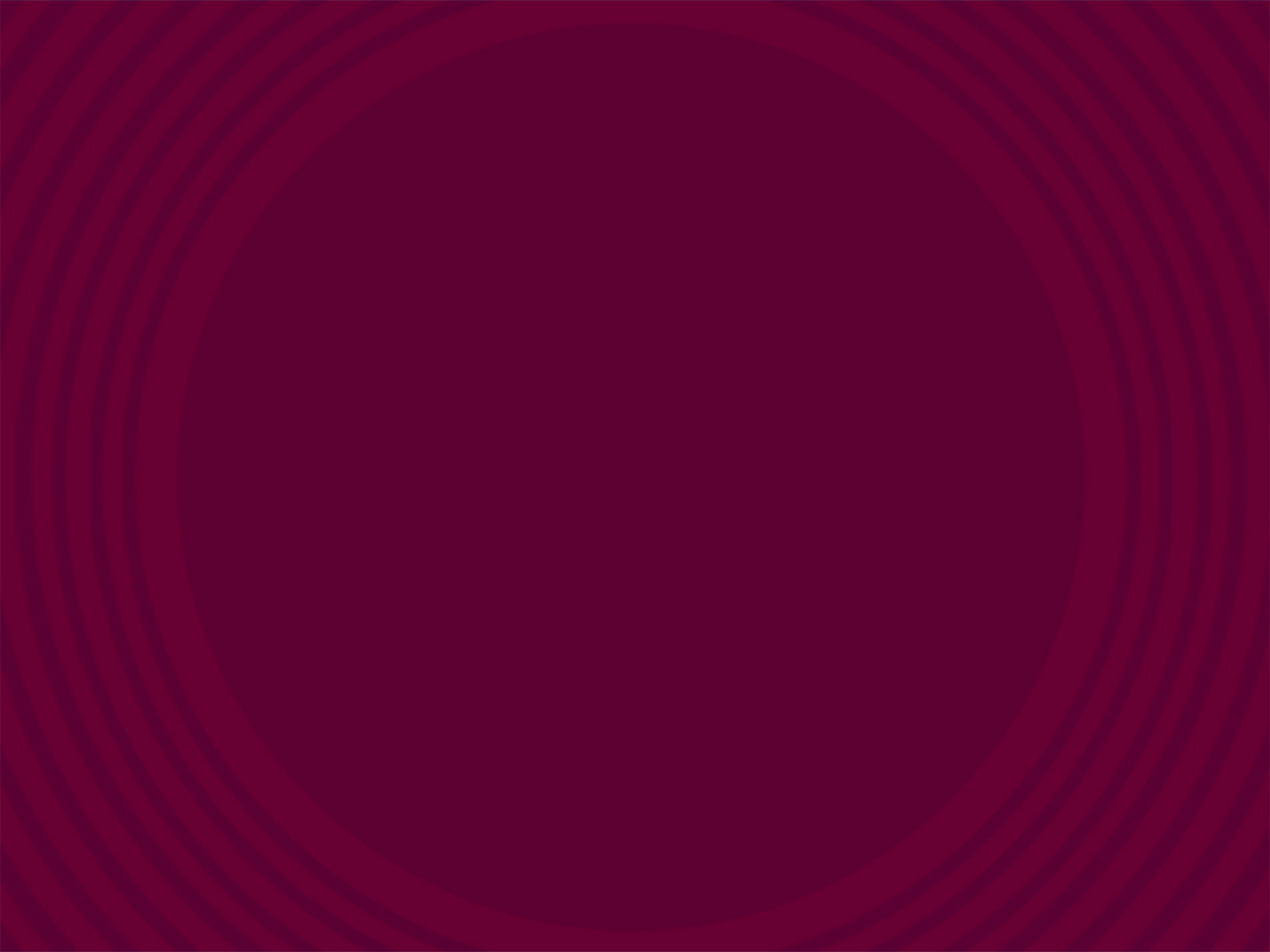 Genesis 39:4-6

4So Joseph found favor in his sight and attended him, and he made him overseer of his house and put him in charge of all that he had. 5From the time that he made him overseer in his house and over all that he had, the Lord blessed the Egyptian's house for Joseph's sake; the blessing of the Lord was on all that he had, in house and field. 6So he left all that he had in Joseph's charge, and because of him he had no concern about anything but the food he ate.
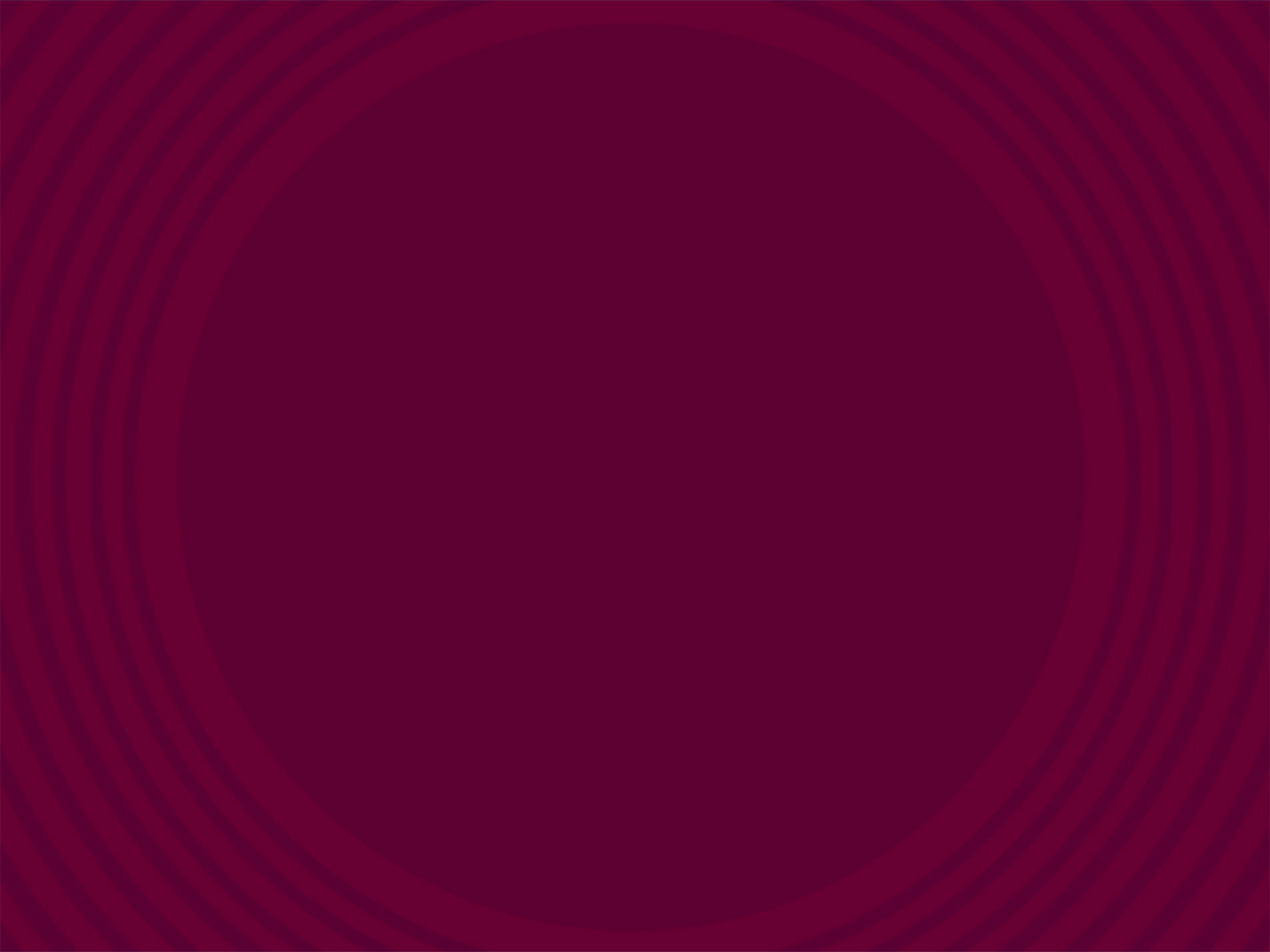 Genesis 39:6b-8

Now Joseph was handsome in form and appearance. 7And after a time his master's wife cast her eyes on Joseph and said, “Lie with me.” 8 But he refused and said to his master's wife, “Behold, because of me my master has no concern about anything in the house, and he has put everything that he has in my charge.
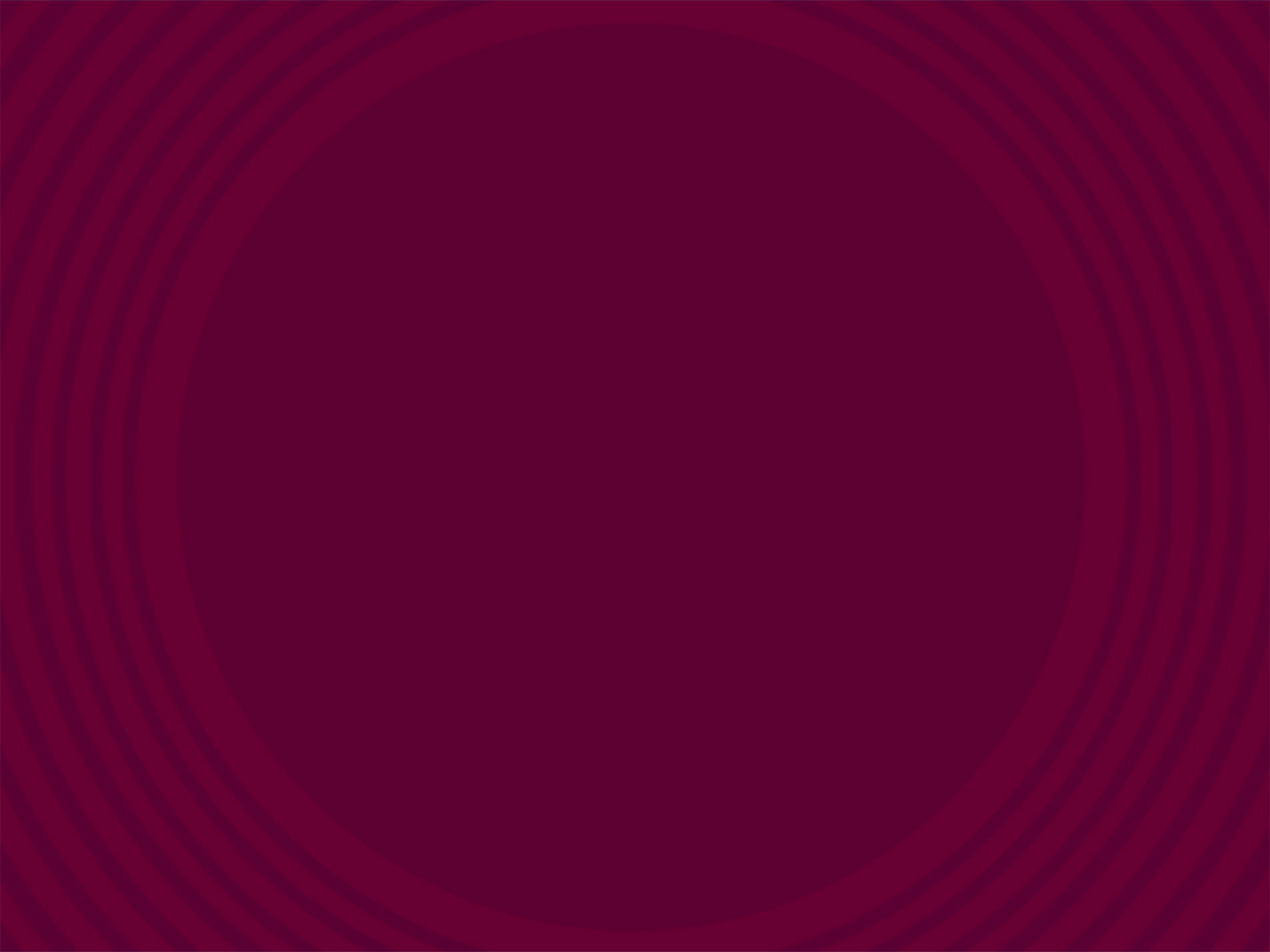 Genesis 39:9-10

9He is not greater in this house than I am, nor has he kept back anything from me except you, because you are his wife. How then can I do this great wickedness and sin against God?” 10And as she spoke to Joseph day after day, he would not listen to her, to lie beside her or to be with her.
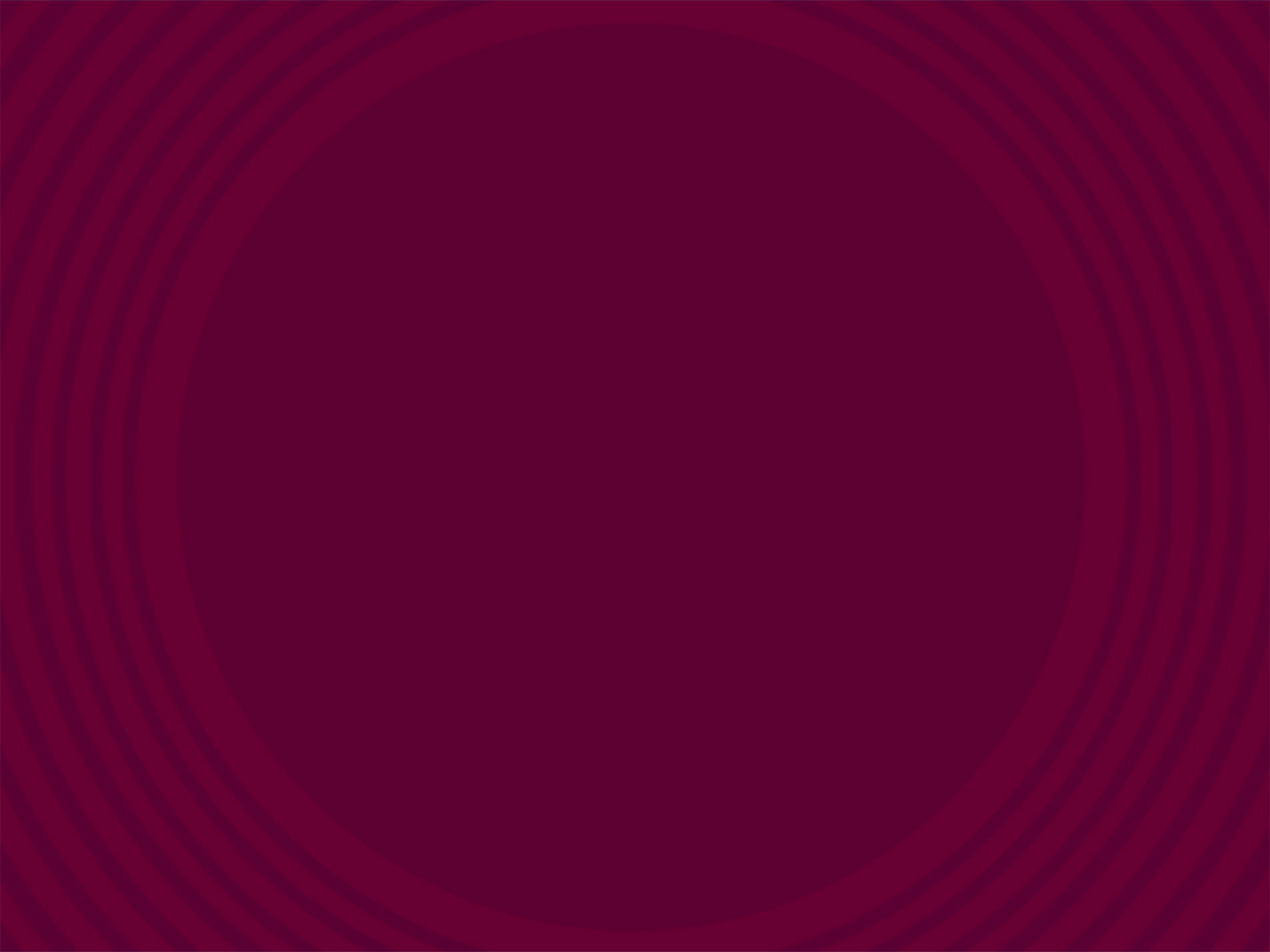 Genesis 39:13-15

13And as soon as she saw that he had left his garment in her hand and had fled out of the house, 14she called to the men of her household and said to them, “See, he has brought among us a Hebrew to laugh at us. He came in to me to lie with me, and I cried out with a loud voice. 15And as soon as he heard that I lifted up my voice and cried out, he left his garment beside me and fled and got out of the house.”
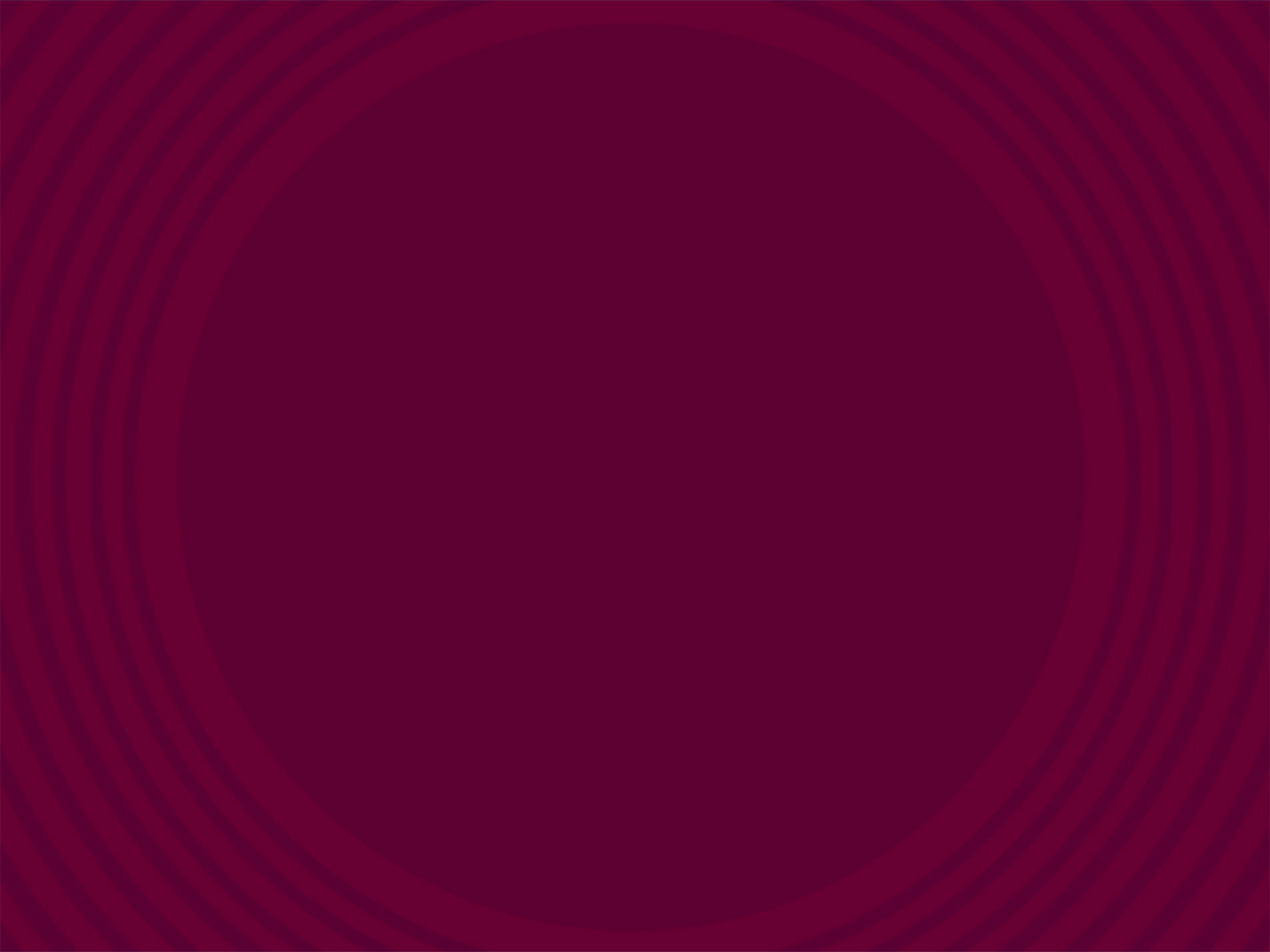 Genesis 39:21

But the Lord was with Joseph and showed him steadfast love and gave him favor in the sight of the keeper of the prison.
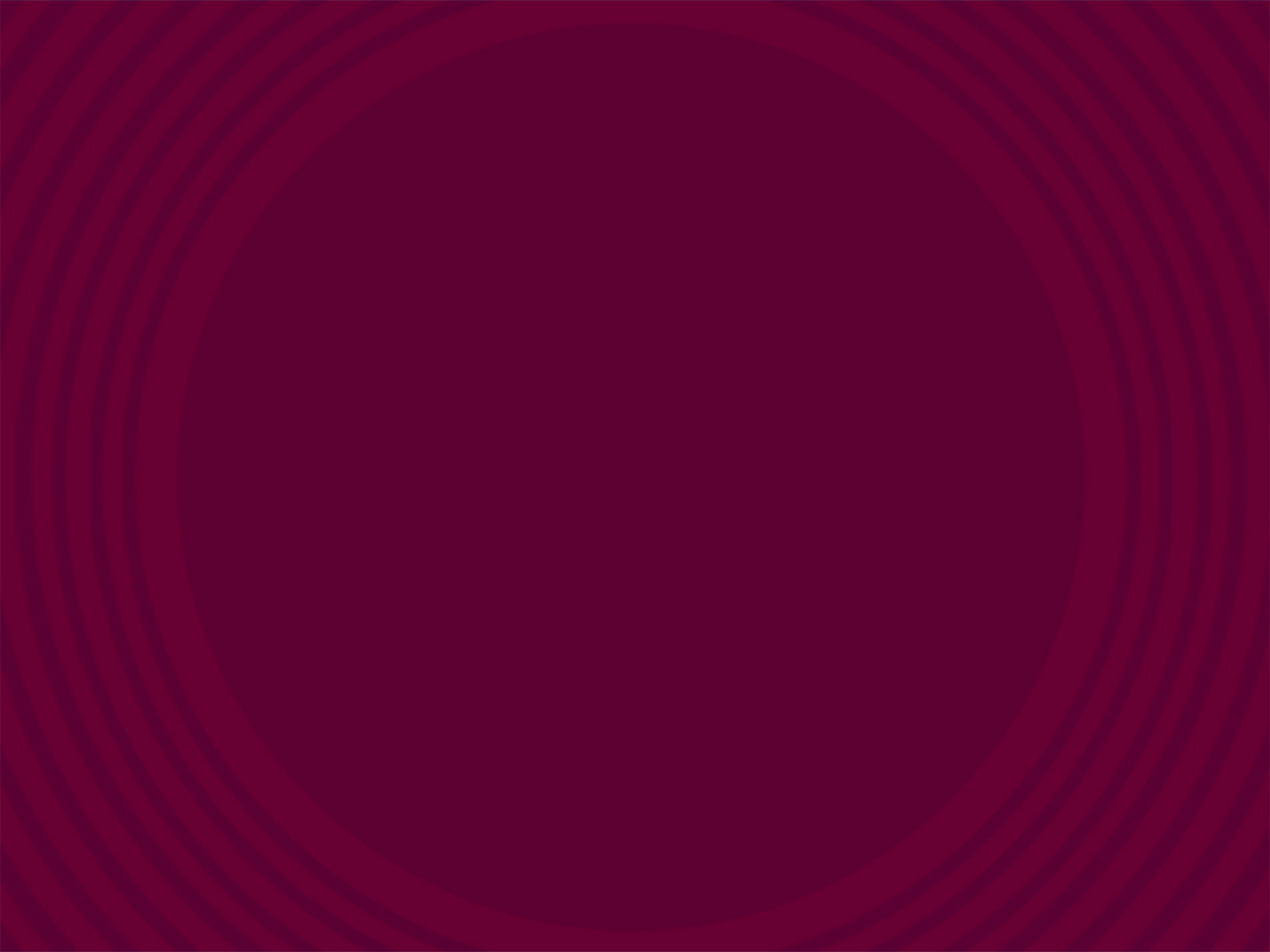 Genesis 41:37-40

37This proposal pleased Pharaoh and all his servants. 38And Pharaoh said to his servants, “Can we find a man like this, in whom is the Spirit of God?” 39Then Pharaoh said to Joseph, “Since God has shown you all this, there is none so discerning and wise as you are. 40You shall be over my house, and all my people shall order themselves as you command. Only as regards the throne will I be greater than you.”
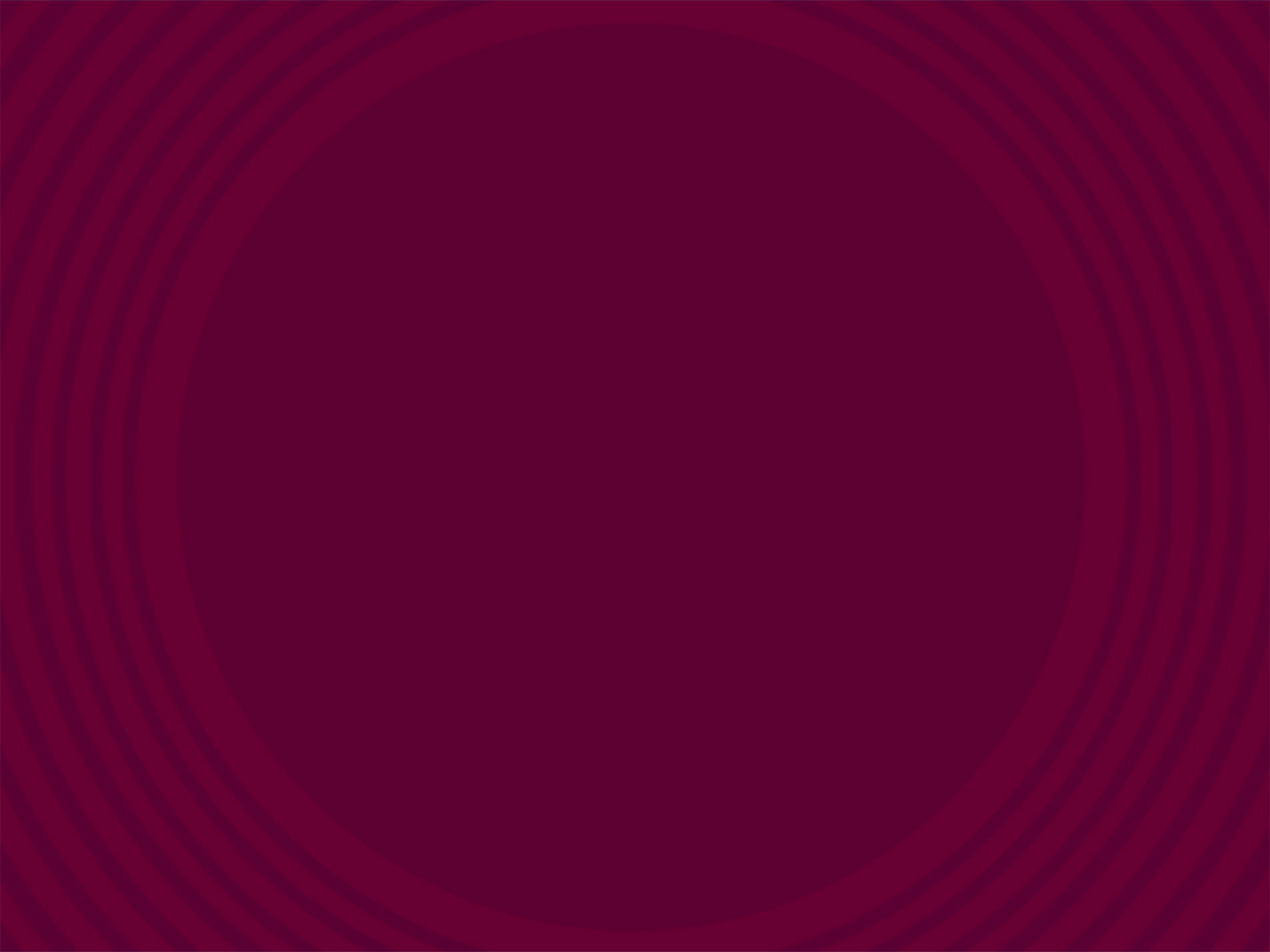 Genesis 45:1-3

1Then Joseph could not control himself before all those who stood by him. He cried, “Make everyone go out from me.” So no one stayed with him when Joseph made himself known to his brothers. 2And he wept aloud, so that the Egyptians heard it, and the household of Pharaoh heard it. 3And Joseph said to his brothers, “I am Joseph! Is my father still alive?” But his brothers could not answer him, for they were dismayed at his presence.
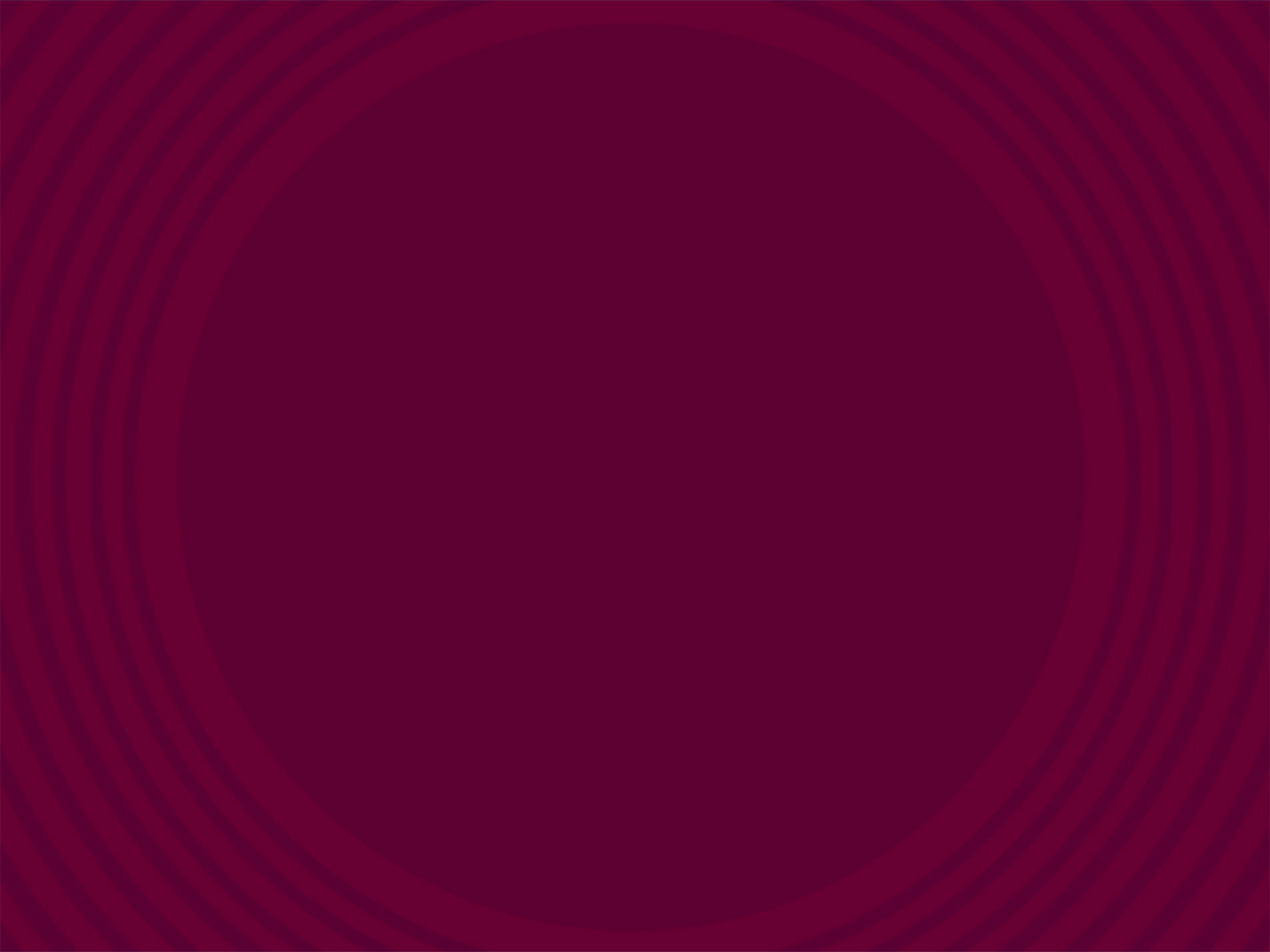 Genesis 45:4-5

4So Joseph said to his brothers, “Come near to me, please.” And they came near. And he said, “I am your brother, Joseph, whom you sold into Egypt. 5And now do not be distressed or angry with yourselves because you sold me here, for God sent me before you to preserve life.
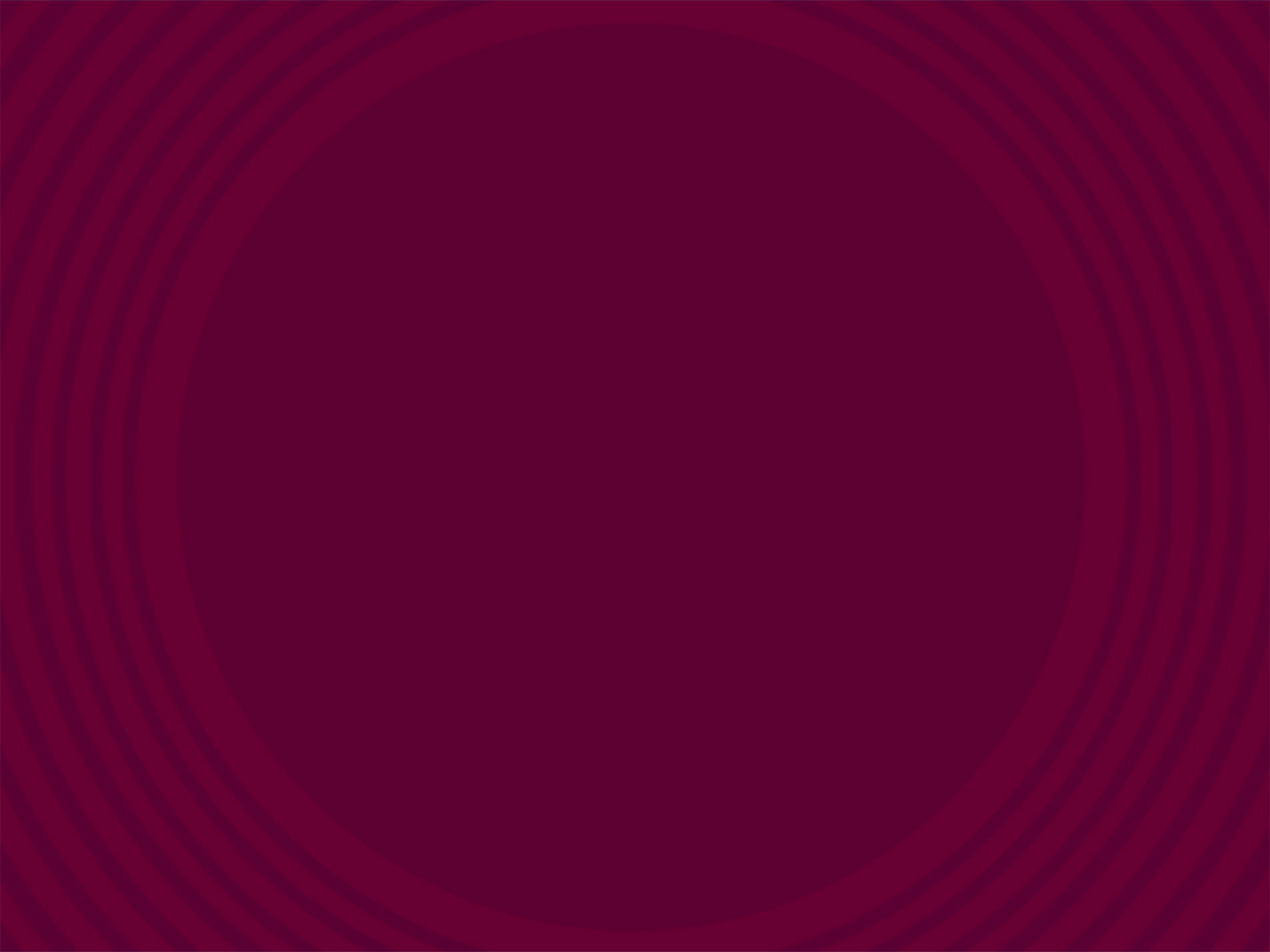 Genesis 45:14-15

14Then he fell upon his brother Benjamin's neck and wept, and Benjamin wept upon his neck. 15And he kissed all his brothers and wept upon them. After that his brothers talked with him.
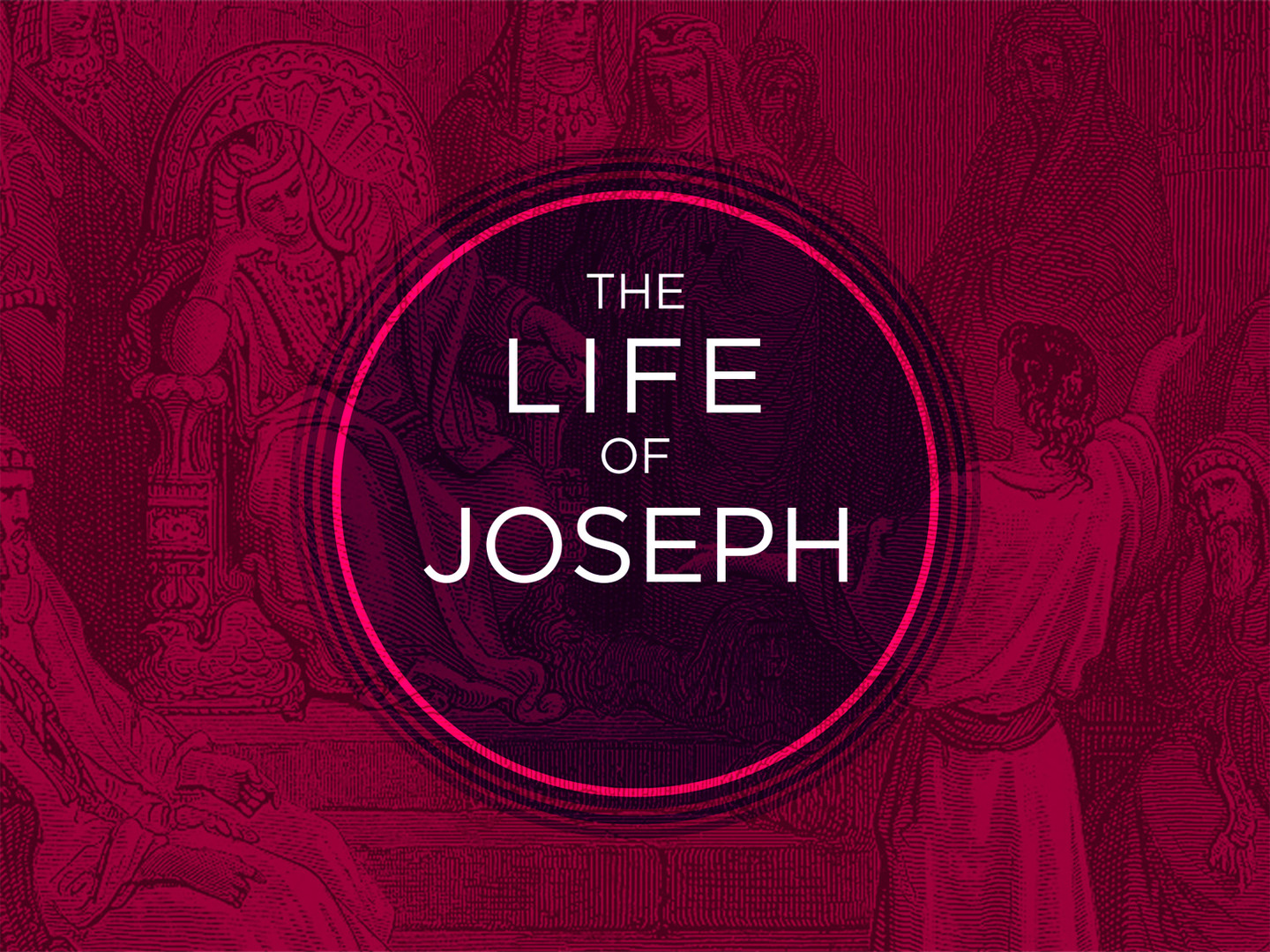 GENESIS 37-47